OS概説
OS (Operating System) とは
計算機を管理・操作するための基本ソフトウェア
ハードウェアの違いを吸収する
OS のおかげで異なるハードウェアでも同じソフトウェアが実行できる
同じソフトウェア？
アプリケーション（応用ソフトウェア、アプリ）ツールユーティリティ…
例：Microsoft Excel, Microsoft Word 端末（terminal）ファイル編集
OS の働きのイメージ
OS がないとハードウェアに合わせてアプリケーションを作る必要がある
アプリケーション
×
×
○
ハードウェア B
ハードウェア C
ハードウェア A
ハードウェア C
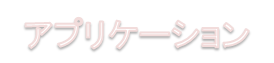 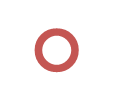 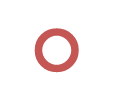 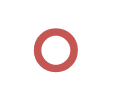 OS の働きのイメージ
OS がハードウェアの違いを吸収
 OS に合わせてアプリケーションを作ればよい
OS
OS
OS
ハードウェア B
ハードウェア A
ハードウェア C
OSの例
PC 
Windows
macOS ← Unix を基にして開発
Unix → Linux ディストリビューション　いろいろ
Ubuntu
Debian
Redhat
    …
その他
スマホ
iOS
Android
Unix
現在の数多くのOSの基本となったOS数値計算に使われるような計算機はUnixで動いているのが普通
1957：スプートニクショック
1958：ARPA 設立
1960’：Multics の開発開始（ベル研）、分散型通信システム（ARPAnet）の開発
1967: ARPAnet による最初の通信
1969：UNIX の登場（ Thompson & Ritchie ）、Ｃ言語
1970’：UNIX の研究現場への普及
1982：BSD UNIX に TCP/IP が実装される
1983：X の開発開始（Project Athena）
ビットマップディスプレイ、日本語の表示、UNIX への実装
1983：ARPAnet が研究ネットワークとして独立
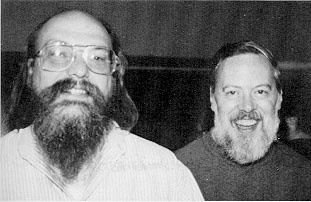 Thompson
Ritchie
http://en.wikipedia.org/wiki/Ken_Thompson
Unix の構成
カーネル(Kernel: 核)
OS の中核
複数あるハードウェア制御機能を束ねた総称
ハードウェアの管理・制御を行う
プロセス管理を行う
ユーザが直接命令することはできない
 シェル(Shell: 殻)
ユーザの命令を聞きカーネルに伝える
カーネルから返ってきた結果をユーザに伝える
シェルスクリプト
ユーザインターフェース(User Interface; UI)
GUI (Graphical User Interface)
主に画面上に表示された図形や画像などをマウス・キーボードの操作や画面へのタッチなどで指定して操作を行う
直感的に操作を行えるが、計算機への負担は大きい
CUI (Character User Interface)
主にキーボードからの文字入力で操作を行う
コマンドさえ覚えればキーボードだけで何でもできる
計算機への負担が小さい
サーバ業務やトラブルに強い
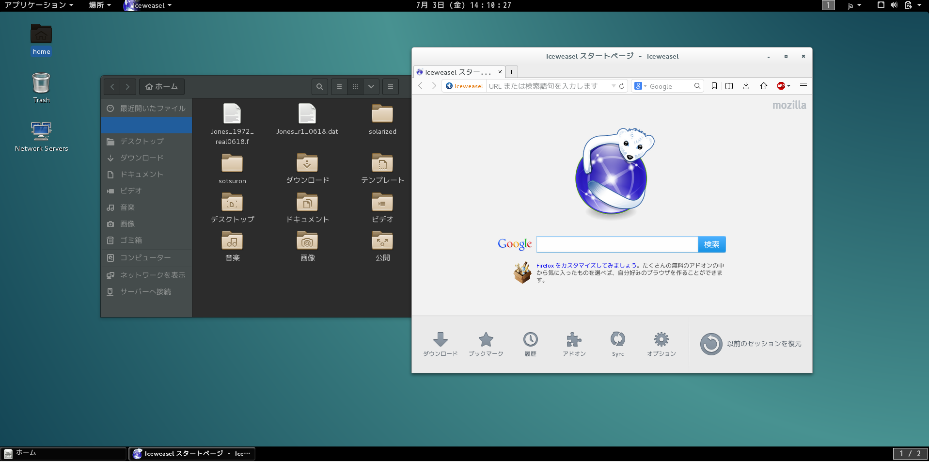 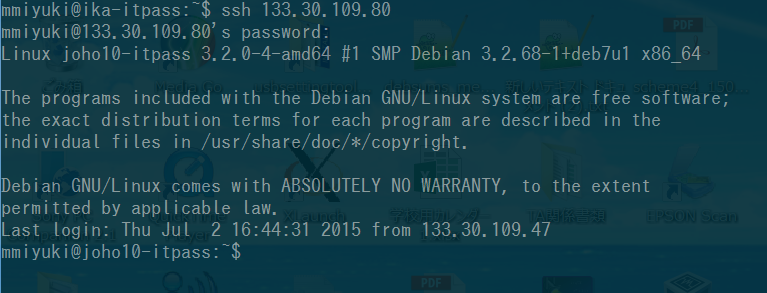 昔の端末（terminal）
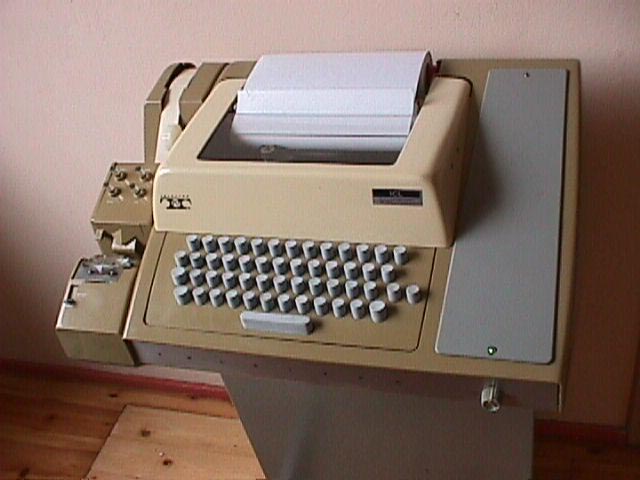 Digital‘s VT100 video terminal (1978)
http://vt100.net/
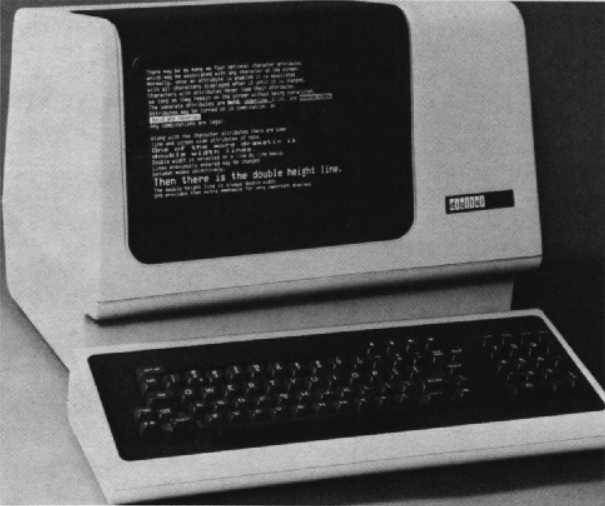 tty (teletype)
https://askubuntu.com/questions/481906/what-does-tty-stand-for
[Speaker Notes: 「ファイルエディタ」という単語はあるか？テキストエディタという単語，バイナリファイルエディタという単語はある]
現在：ソフトウェアでできた端末が複数同時に
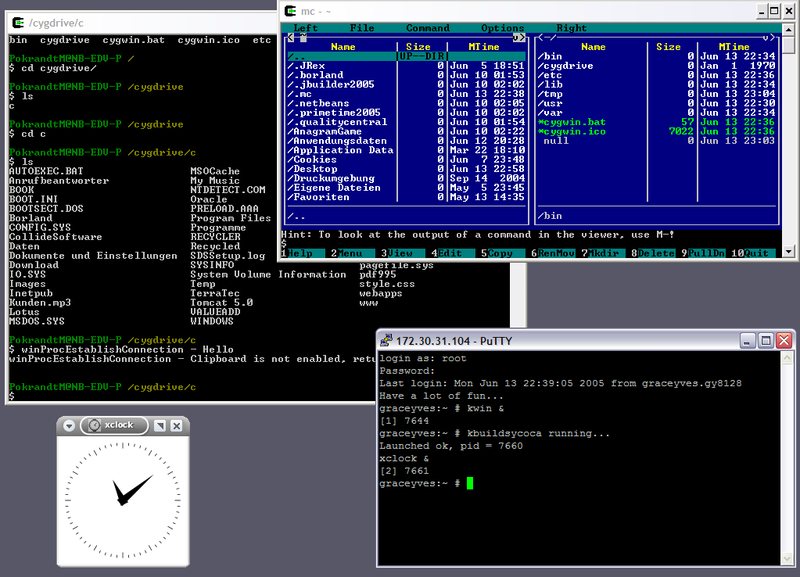 https://commons.wikimedia.org/wiki/File:Cygwin_X11_rootless_WinXP.png